VCE 
‘Striving for excellence’
Victorian Certificate of EducationAll ESC VCE policies & guidelines are set in accordance with the regulations outlined by the Victorian Curriculum & Assessment Authority (VCAA)Ms Antoinette Hooper
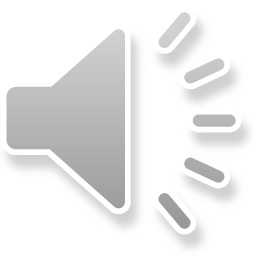 Our  VCE successes
Striving for Excellence culture

VCE Excellence Team 

VCE Results 

VCE Study Support Programs 

VCE Teachers with VCAA Examination marking experience 

Leadership programs 

Acceleration opportunities
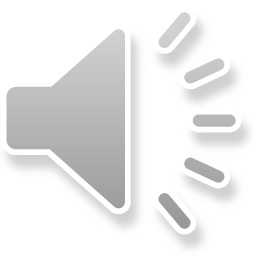 VCE Program
The VCE is a two year program covering Years 11 and 12.

Subjects are divided into Units:
Each Unit takes one semester
Unit 1 and 2 (Year 11)
Unit 3 and 4 (Year 12)

Year 11 students do 6 subjects.
Year 12 students do 5 subjects.
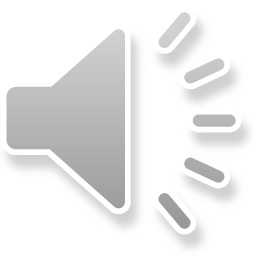 VCE
To qualify for the VCE students must complete:

16 units in total (out of 22) over the two years.

At least 3 units of English (with two as part of a 
   Unit 3 / 4 sequence)

At least 3 other Year 12 subjects (these must be done as part of a Unit 3 / 4 sequence).

*NOTE: Each Unit comprises 2 to 4 Outcomes
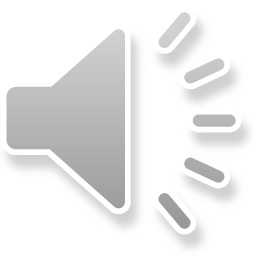 [Speaker Notes: English only one compulsory.
Must check course for maths]
VCE
VCE Language:
No longer say ‘pass’ or ‘fail’  
Satisfactorily complete the Unit / Outcome ‘S’
Unsatisfactorily complete the Unit / Outcome ‘N’

Satisfactory completion of units:
Students will receive an ‘S’ or ‘N’ for each unit depending on whether all outcomes have been completed to a satisfactory standard for that subject
Outcomes are assessed in 
SACs  
SATs
All work must be completed by due dates 
90% attendance must be maintained 
Work must be authenticated to be the student’s own
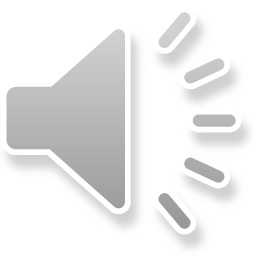 Student Acceleration
Epping Secondary College does offer the opportunity to undertake an accelerated subject by completing a Unit 3 and 4 (Year 12) subject during Year 11 

Students interested in taking a Unit 3 and 4 subject whilst in Year 11 will need to use the criteria below to gauge likelihood of being accepted:

Achieve results that are to a high standard in Year 10 
Meet the demands of VCE studies as indicated by their interim and semester results
Meet the 90% attendance expectation for a VCE student
See Mr Malcolm for application forms 
Will go through a selection process
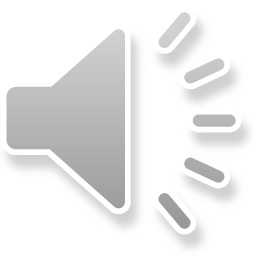 Non Scored VCE
Epping Secondary College offers a non scored VCE program in year 12

Students will not sit end of year exams , but will still generate a VCE certificate

Only to be used rarely and must align with:
Circumstances where a student’s welfare is going to be impacted
A genuine pathway goal – TAFE or work
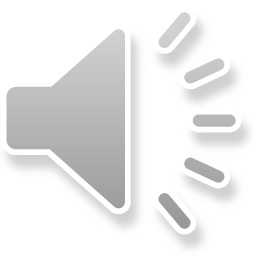 VCE Attendance Policy and Procedures
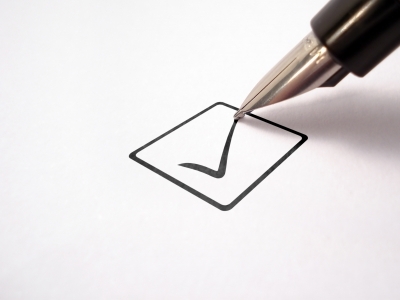 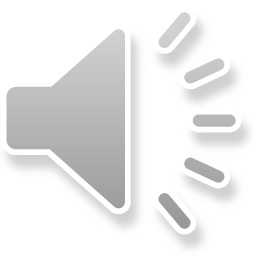 Three Year VCE
At Epping Secondary College an option to complete VCE studies over three years is available to some students who would benefit from such a program eg
EAL learners who need more time to develop their English literacy
Positive Case Managed students 
Extended absences
Not meeting VCE unit requirements
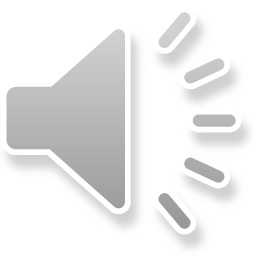 Example of a VCE program: 
Science – Behavioural
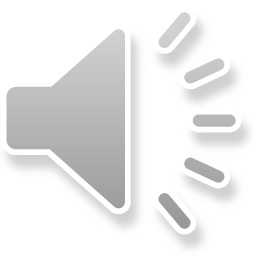 Post VCE
Completion of the VCE certificate can lead the student onto further study at either University or TAFE

Access to most TAFE courses is still available to Non Scored VCE students

Many University courses also have subject prerequisites that students need to be aware of – students need to check these before selecting subjects
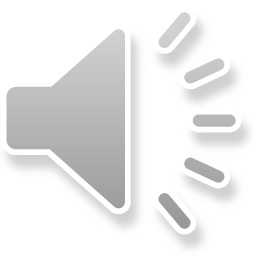